Chủ đề 7. Gia đìnhTiết 28. Ôn bài hát: Cây gia đìnhĐọc nhạc số 4 – Hát cùng Đô- Rê- Mi- Fa- Son
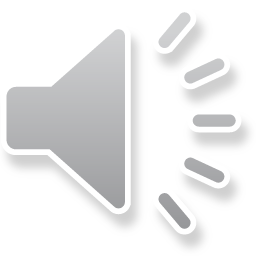 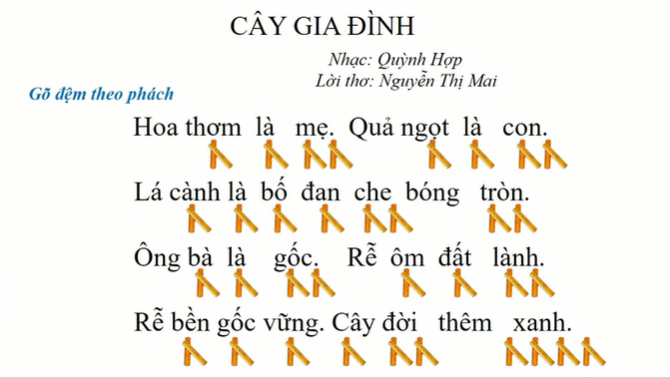 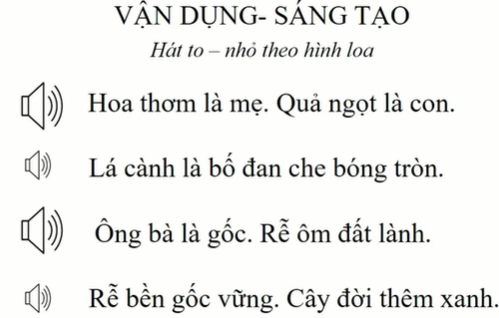 Đọc nhạc số 4: Hát cùng Đô- Rê- Mi- Fa- Son
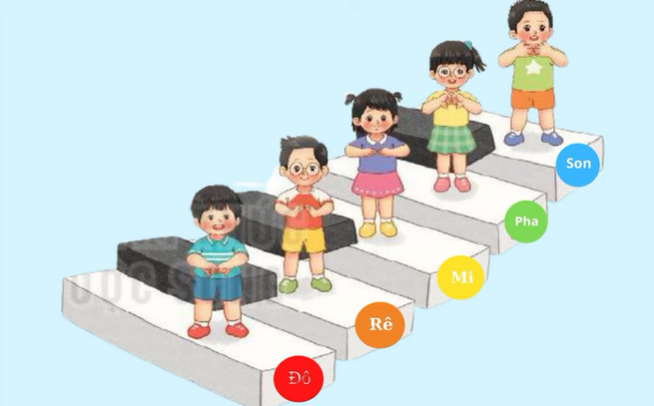 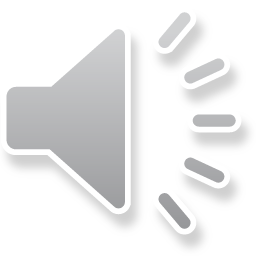 Hẹn gặp lại các bạn nhỏ thân yêu của cô!